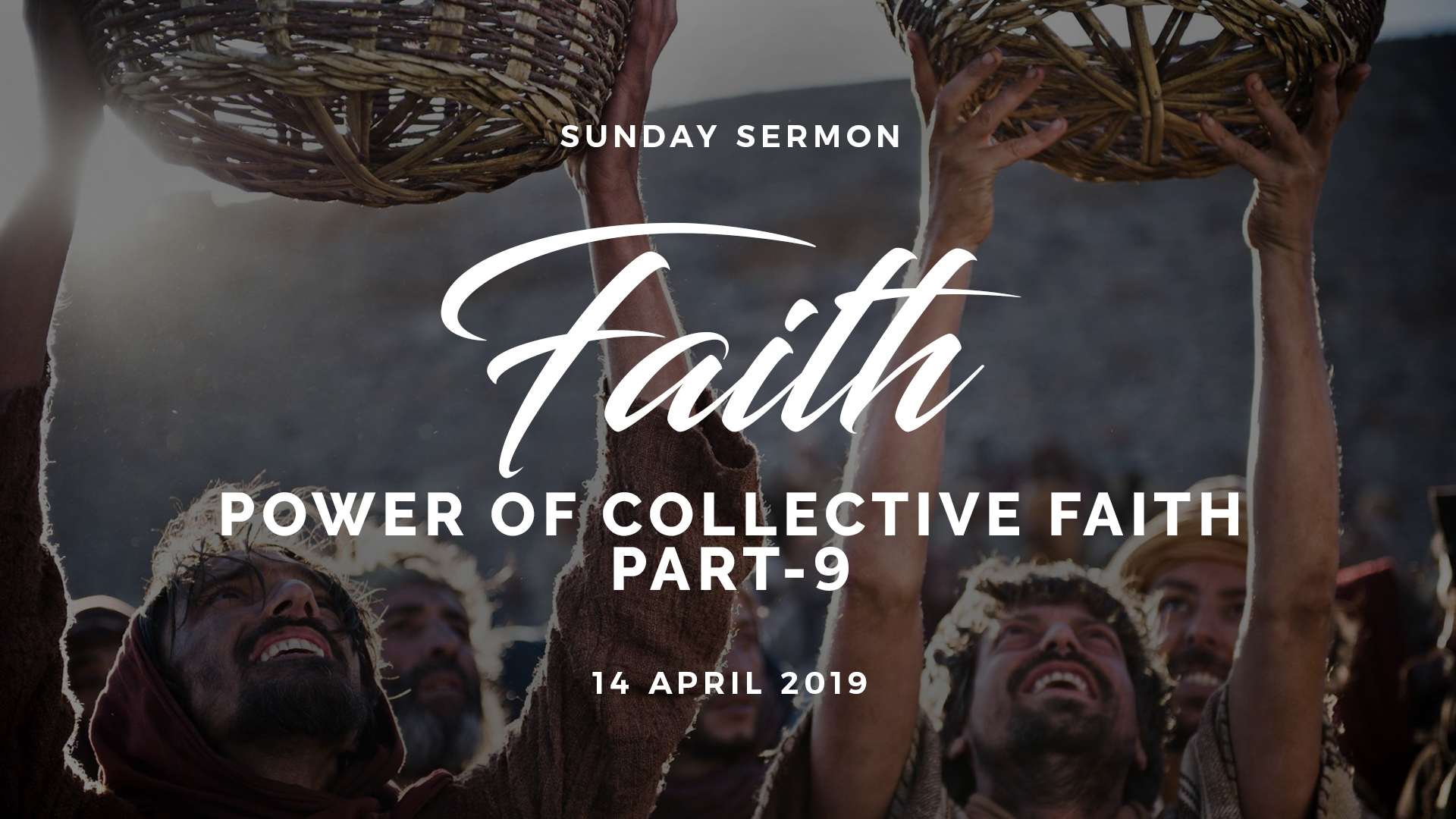 Agreement In Faith
Matthew 18:18-19
18 "Assuredly, I say to you, whatever you bind on earth will be bound in heaven, and whatever you loose on earth will be loosed in heaven. 
19 "Again I say to you that if two of you agree on earth concerning anything that they ask, it will be done for them by My Father in heaven.
Agreement In Faith
Ecclesiastes 4:9
Two are better than one, Because they have a good reward for their labor.
Collective Faith In Action
Collective Faith In Action
Prayer For Signs, Wonders And Miracles
Acts 4:23-24,29-31 
23 And being let go, they went to their own companions and reported all that the chief priests and elders had said to them. 
24 So when they heard that, they raised their voice to God with one accord and said: "Lord, You are God, who made heaven and earth and the sea, and all that is in them,
Collective Faith In Action
Prayer For Signs, Wonders And Miracles
Acts 4:23-24,29-31 
29 Now, Lord, look on their threats, and grant to Your servants that with all boldness they may speak Your word, 
30 by stretching out Your hand to heal, and that signs and wonders may be done through the name of Your holy Servant Jesus."
Collective Faith In Action
Prayer For Signs, Wonders And Miracles
Acts 4:23-24,29-31 
31 And when they had prayed, the place where they were assembled together was shaken; and they were all filled with the Holy Spirit, and they spoke the word of God with boldness.
Collective Faith In Action
Peter Released From Prison
Acts 12:5  
Peter was therefore kept in prison, but constant prayer was offered to God for him by the church.
Collective Faith In Action
Peter Released From Prison
Acts 12:12  
So, when he had considered this, he came to the house of Mary, the mother of John whose surname was Mark, where many were gathered together praying.
Collective Faith In Action
Paul Supernaturally Healed After Being Stoned
Acts 14:19-22
19 Then Jews from Antioch and Iconium came there; and having persuaded the multitudes, they stoned Paul and dragged him out of the city, supposing him to be dead.
Collective Faith In Action
Paul Supernaturally Healed After Being Stoned
Acts 14:19-22
20 However, when the disciples gathered around him, he rose up and went into the city. And the next day he departed with Barnabas to Derbe.
21 And when they had preached the gospel to that city and made many disciples, they returned to Lystra, Iconium, and Antioch,
Collective Faith In Action
Paul Supernaturally Healed After Being Stoned
Acts 14:19-22
22 strengthening the souls of the disciples, exhorting them to continue in the faith, and saying, "We must through many tribulations enter the kingdom of God."
A Solid Front Of Faith
Colossians 2:4-5
4 Now this I say lest anyone should deceive you with persuasive words. 
5 For though I am absent in the flesh, yet I am with you in spirit, rejoicing to see your good order and the steadfastness of your faith in Christ.
A Solid Front Of Faith
Colossians 2:5 Amplified Bible (AMPC)
For though I am away from you in body, yet I am with you in spirit, delighted at the sight of your [standing shoulder to shoulder in such] orderly array and the firmness and the solid front and steadfastness of your faith in Christ [that leaning of the entire human personality on Him in absolute trust and confidence in His power, wisdom, and goodness].
Ever Increasing Collective Faith
2 Thessalonians 1:3-4
3 We are bound to thank God always for you, brethren, as it is fitting, because your faith grows exceedingly, and the love of every one of you all abounds toward each other,
Destroyers Of Collective Faith
Murmuring and complaining
Competition and strife
Self, pride, and jealousy
Ministering As Teams With Collective Faith
Mark 6:7,12-13
7 And He called the twelve to Himself, and began to send them out two by two, and gave them power over unclean spirits.
12 So they went out and preached that people should repent. 
13 And they cast out many demons, and anointed with oil many who were sick, and healed them.
Ministering As Teams With Collective Faith
Luke 10:1,17
1 After these things the Lord appointed seventy others also, and sent them two by two before His face into every city and place where He Himself was about to go.
17 Then the seventy returned with joy, saying, "Lord, even the demons are subject to us in Your name."
Nurturing And Protecting 
Authentic Team Ministry
Not in competition with each other
Stand together in perfect agreement
Avoid the spiritual superiority complex
Encourage every one to participate